Payor | Simplify prior authorization(PA)
Microsoft 365 Copilot and Copilot Studio
Extend
Claims processing time
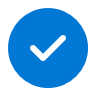 Value benefit
KPIs impacted
Cost savings
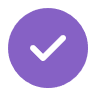 Copilot Chat2
+ Copilot Pages
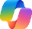 1. Summarize request
2. Validate PA request
3. Collaborative review
Use a Copilot agent to summarize relevant information for the incoming PA request by analyzing relevant information from prior authorization forms, medical records, and coverage policy documents.
Use a Copilot agent to compare and validate identified services against prior authorization guidelines by extracting information from medical records and coverage policy documents.
Utilization Management (UM) team members use Copilot Pages to collaboratively review/ refine and have interactive discussions on summarized information on incoming PA request.
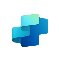 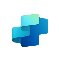 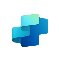 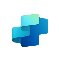 Copilot Agent3
+ Connection to Claims Management System
+ Connection to Document Management System
Copilot Agent3
+ Connection to Claims Management System
+ Connection to Document Management System
Copilot Agent3
+ Connection to Claims Management System
+ Connection to Document Management System
Copilot Agent3
+ Connection to Claims Management System
+ Connection to Document Management System
Benefit: UM team can collaboratively review a comprehensive summary, thus reducing time in understanding member’s prior history.
Benefit: Reduces manual effort and ensures comprehensive data extraction for accurate decision-making.
Benefit: Helps ensure compliance with guidelines and improves the accuracy of service validation.
5. Draft decision letter
4. Decision support for PA request
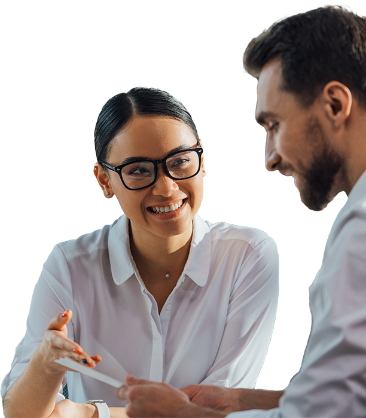 Upon final decision being made, use the agent to draft an authorization letter in the member's preferred language based on the suggested template to include a member summary, and appropriate denial codes, etc.
Use the agent to offer detailed considerations designed to assist UM team members with decision making around approval, denial, or pend status. This can be based on specified rules and guidelines and past decisions on similar cases.
Benefit: Enhances member experience by providing communication in their preferred language and required timeline.
Benefit:  Streamlines the decision-making process and ensures consistency in authorization decisions.